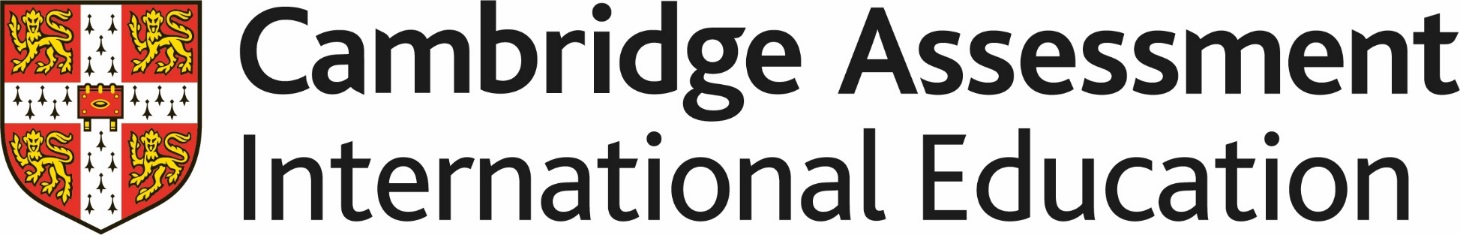 Lesson slides
Topic E2.13: Functions
Lesson 1: Function notation

Cambridge IGCSE™
Mathematics 0580
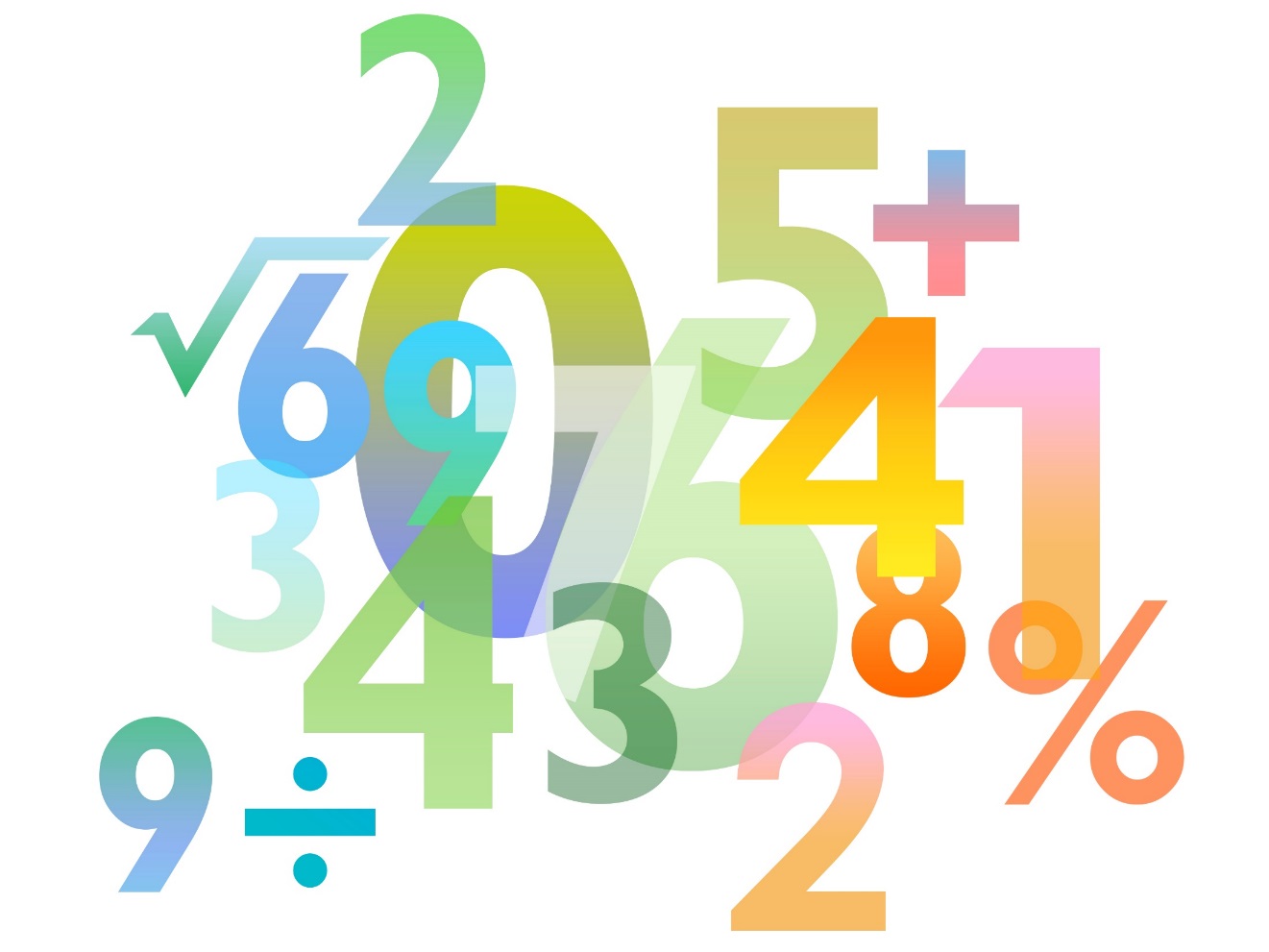 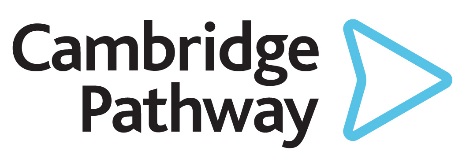 Version 1
Starter – Substitution Practice
Non-Calculator
What is a Function?
A function is a mapping such that every element of the domain is mapped to exactly one element of the range. 

To help you understand it: every input is mapped to exactly one output.

It is the same concept that you have used when substituting into expressions previously. (You may have called it the ‘number machines’.)
What is a Function?
This is pronounced: ‘f’ of ‘x’
It can be more efficient to use function notation, particularly when you have more than one function.
Function notation
Your turn
Non-Calculator
Challenge
Challenge
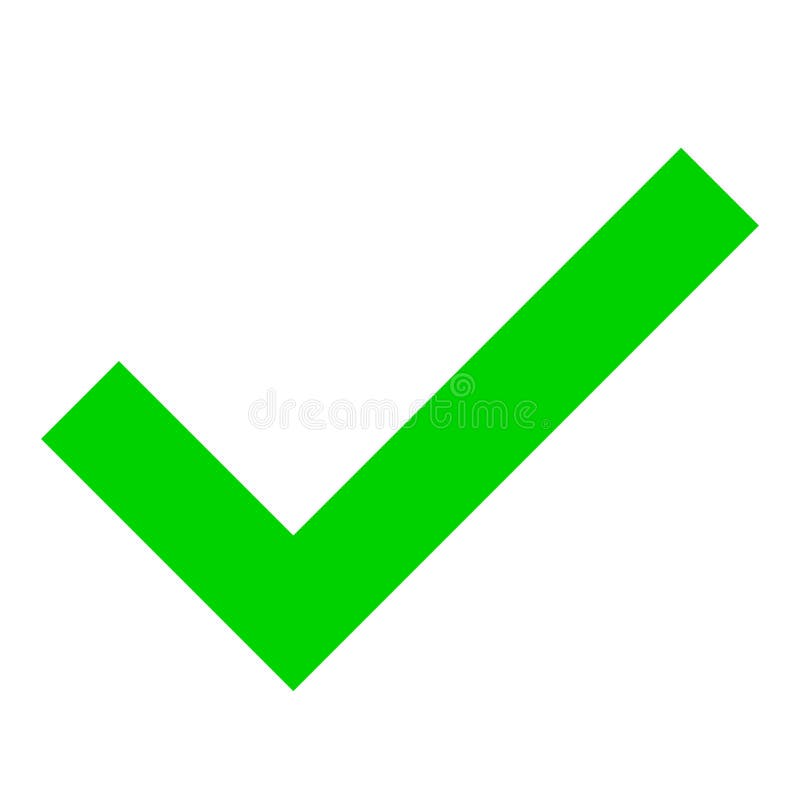 Calculator
Non-Calculator
Finding the input that gave a certain output
Finding the input that gave a certain output
You can always check your answers by substituting them back into the original equation.
Your turn
Non-Calculator
The domain of a function
The domain of a function is the set of inputs accepted by the function.
The domain of a function
Some functions must have a domain because you cannot substitute all numbers into it.
Do not require a domain:
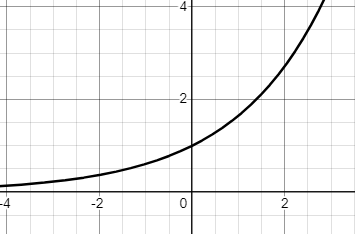 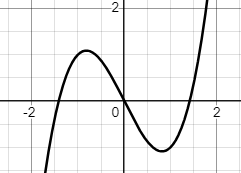 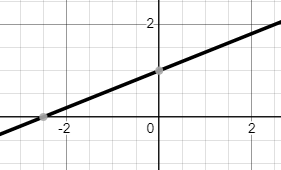 Linear
Cubic
Exponential
They span the graph infinitely from left to right, without any gaps.
The domain of a function
Some functions must have a domain because you cannot substitute all numbers into it.
Requires a domain:
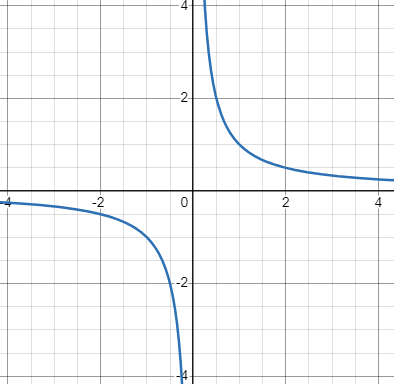 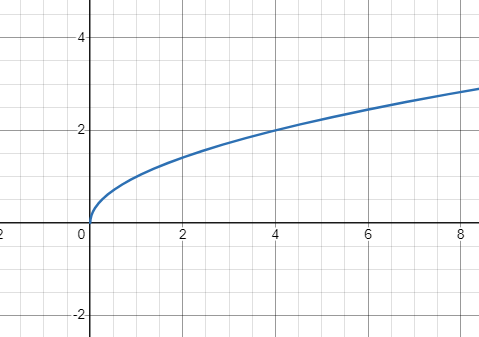 As you cannot square root negative values.
As you cannot divide by zero.
The range of a function
The range of a function is the set of all output values of a function.
The range of a function
Functions that have no limit in their range:
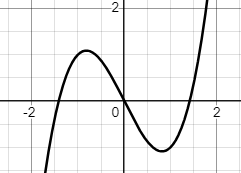 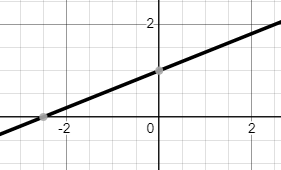 Cubic
Linear
They span the graph infinitely from top to bottom, without any gaps.
The range of a function
Functions that have a limit in their range:
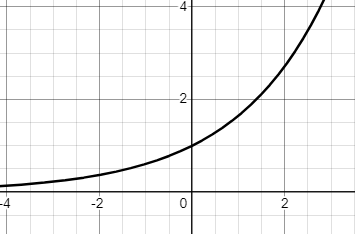 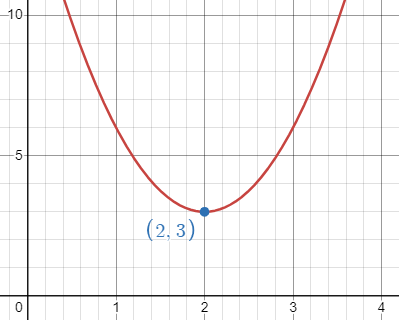 Exponential
Quadratic
As the graph never goes negative (below the x axis) or reaches zero.
As this point is the minimum point, it never goes below it.
Now work through worksheet 1
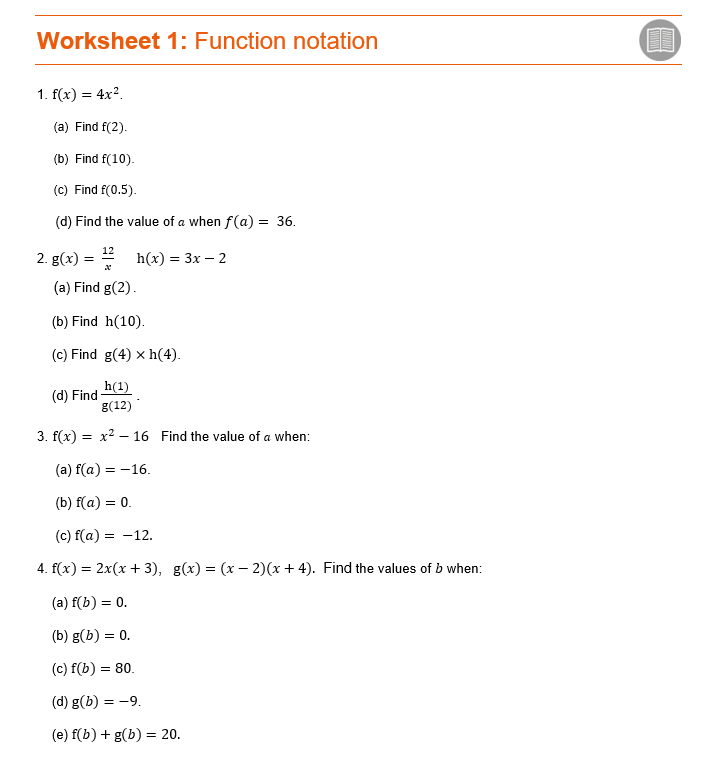